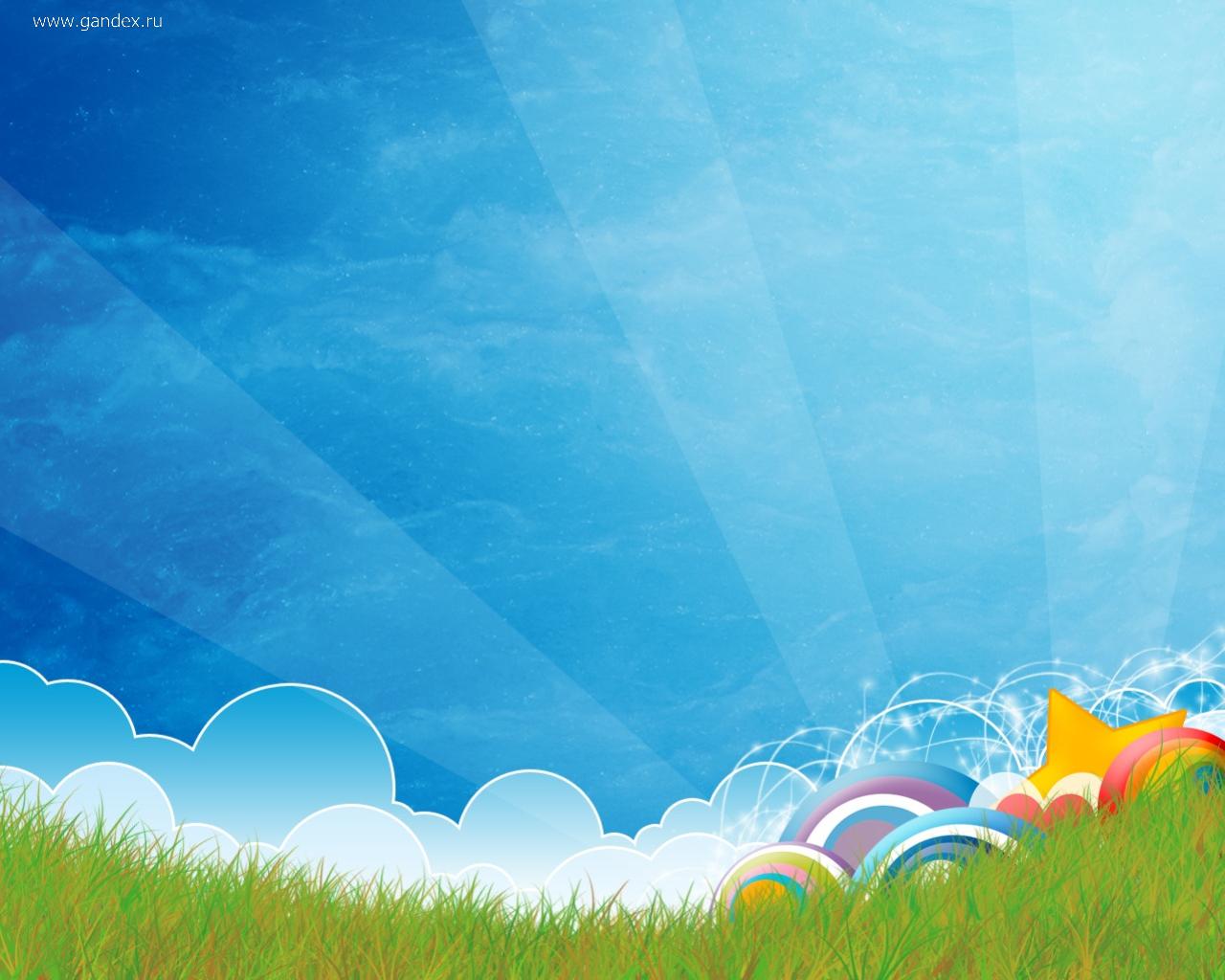 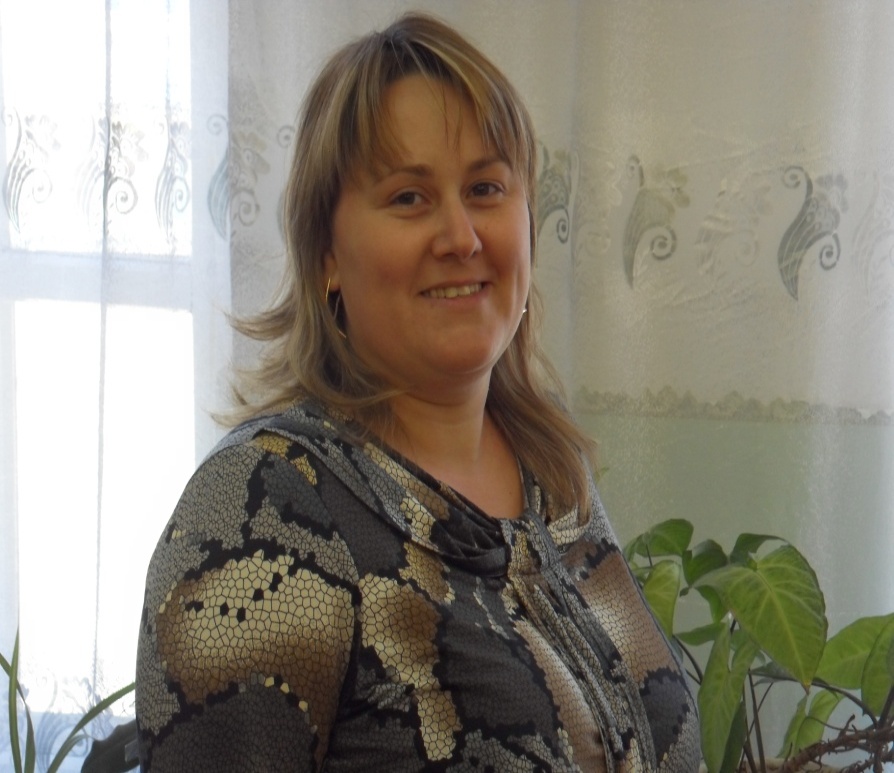 Из опыта работы
классного руководителя
4 «А» класса МБОУ- СОШ № 10
города Армавира
Дружининой Екатерины Степановны
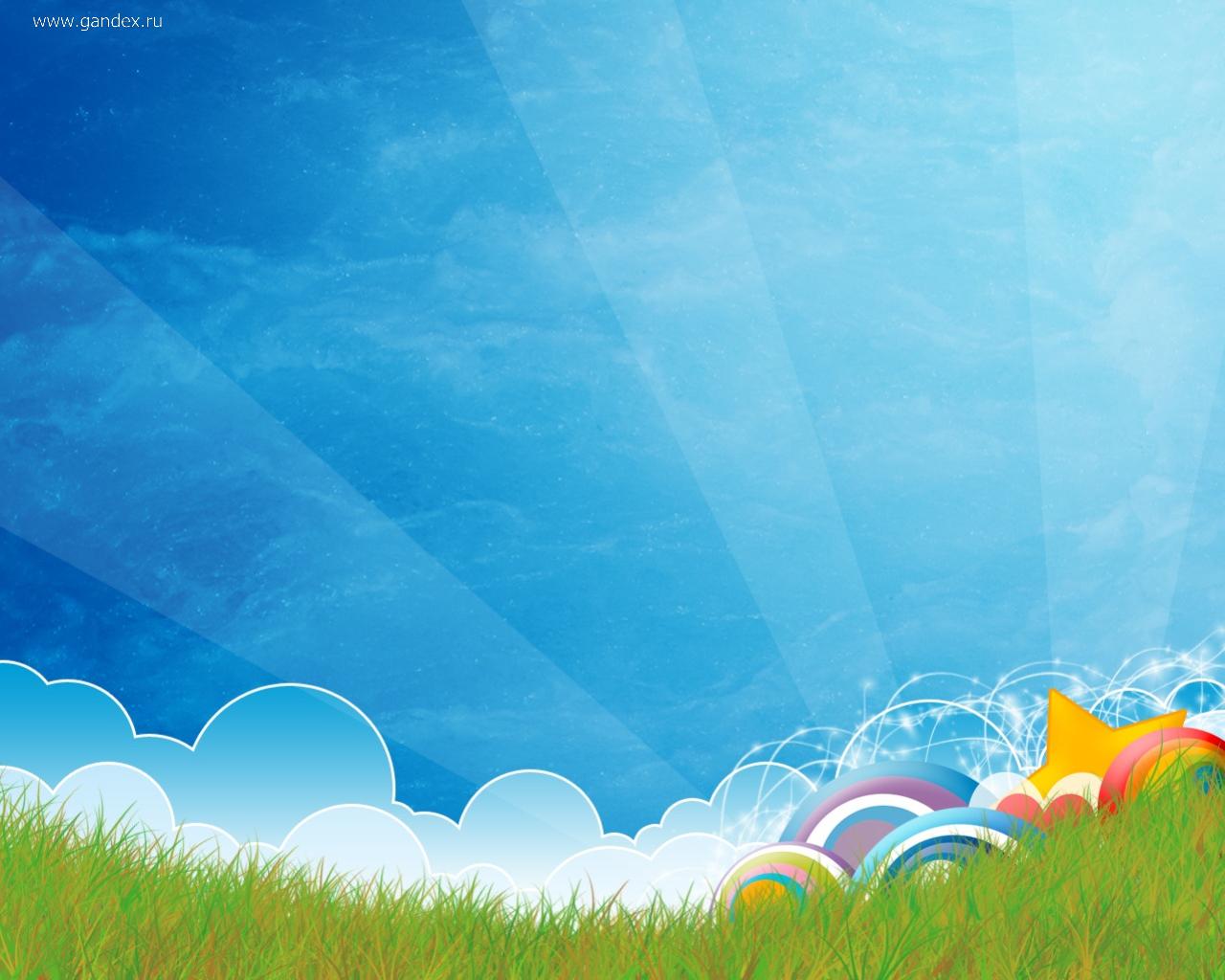 1   Воспитание гражданственности, патриотизма, уважения к правам, свободам и обязанностям человека.
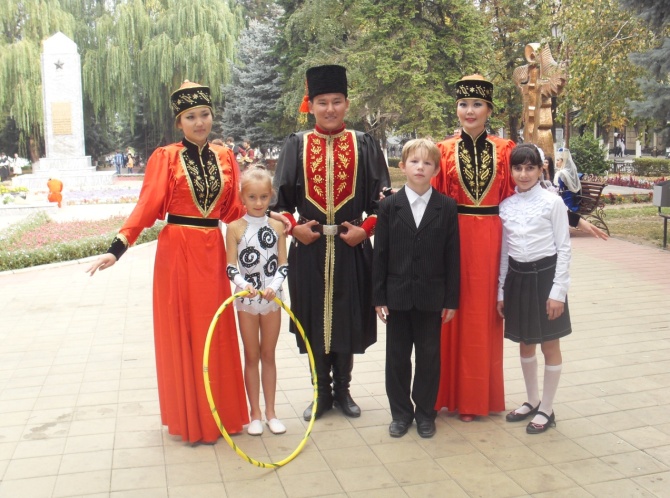 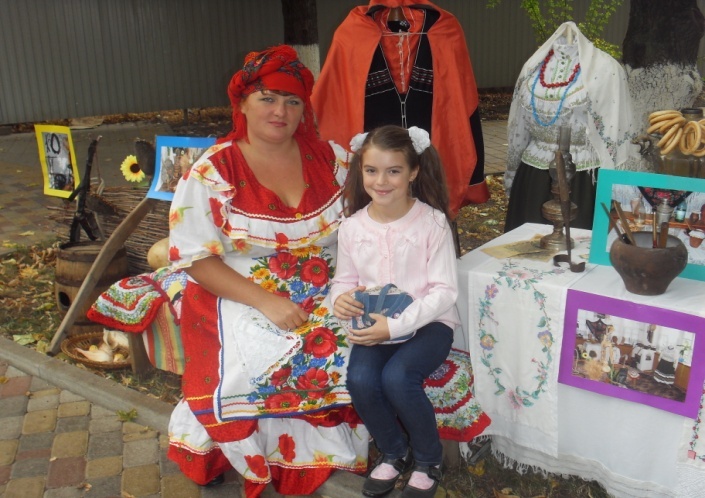 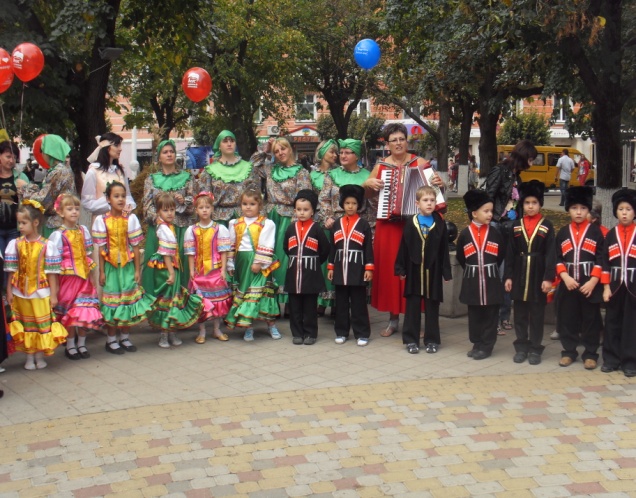 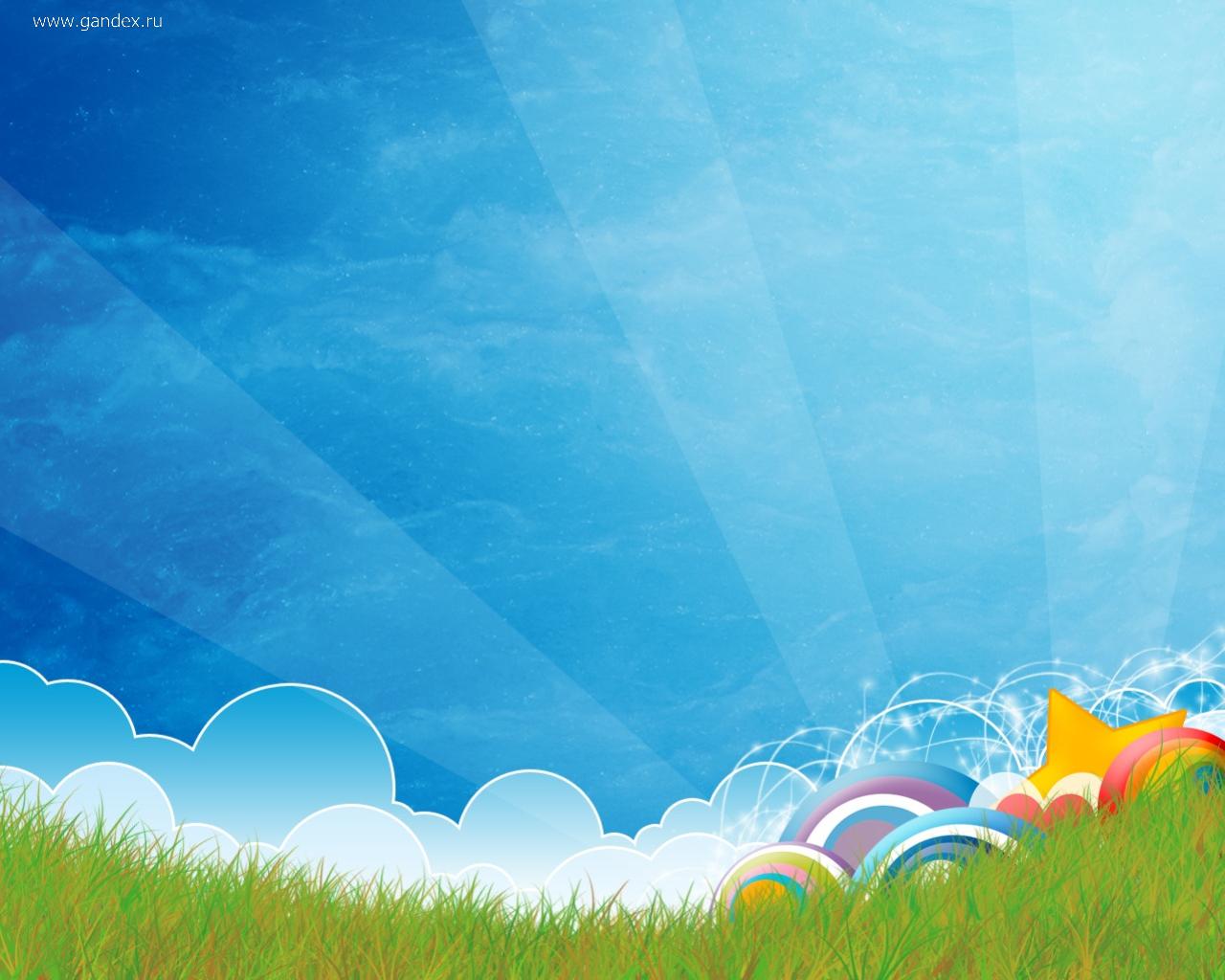 2   Воспитание нравственных чувств и этического сознания.
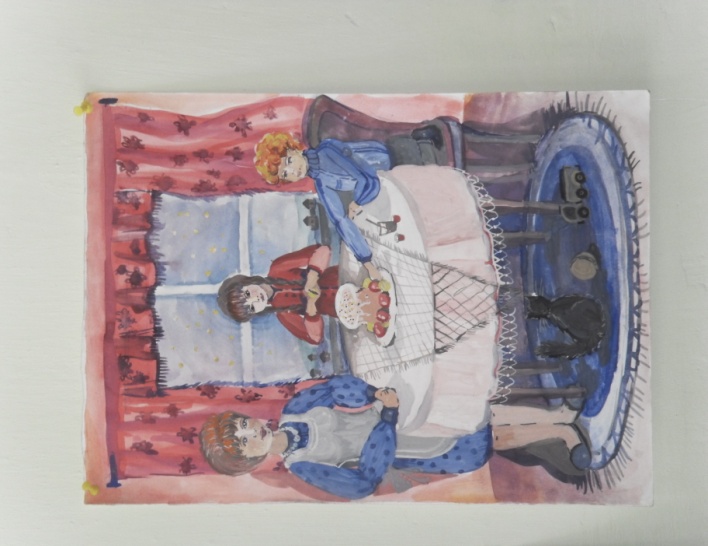 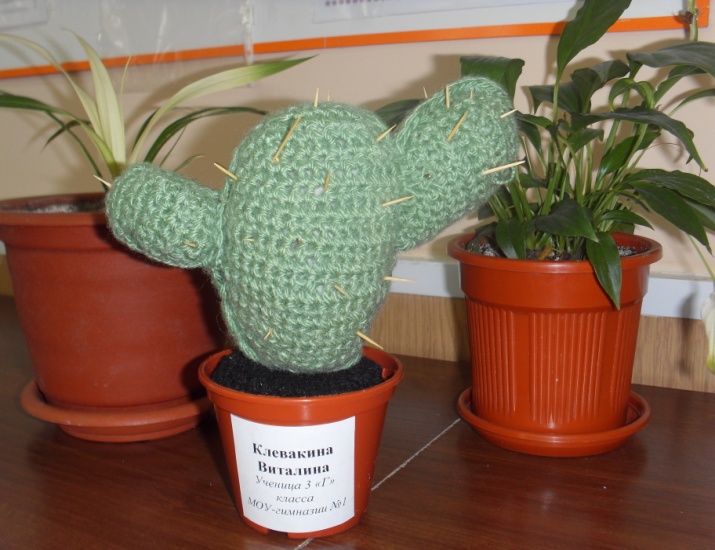 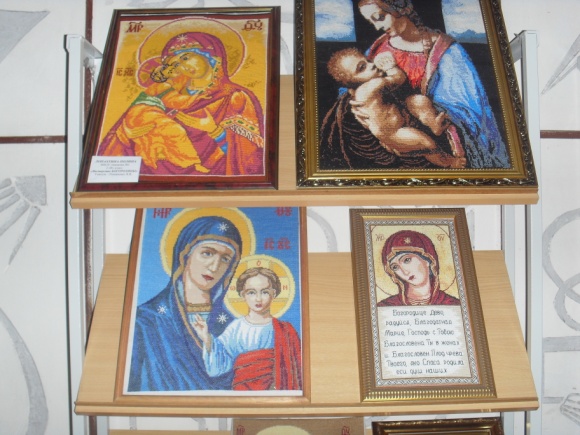 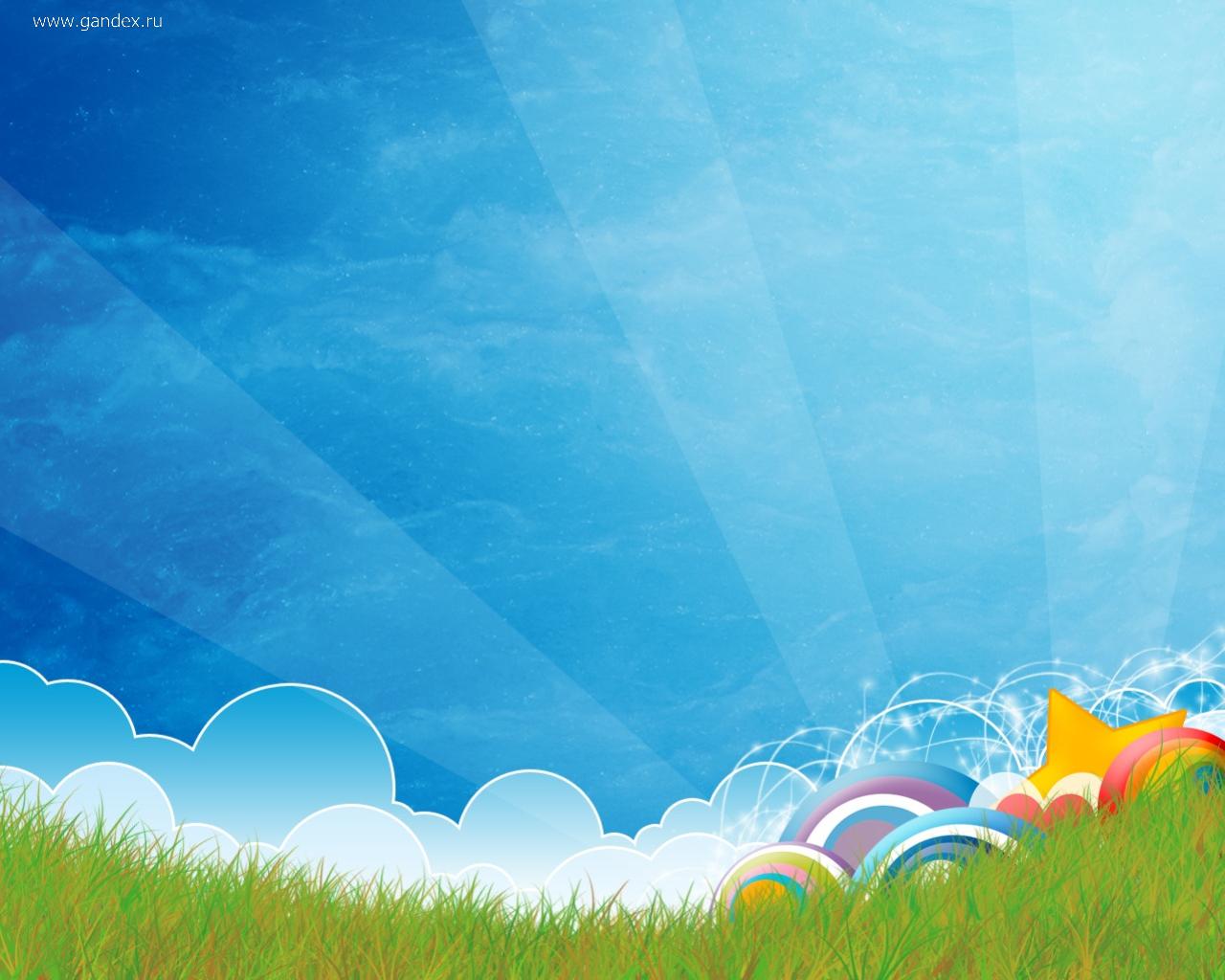 3.  Воспитание трудолюбия, творческого отношения к учению, труду, жизни.
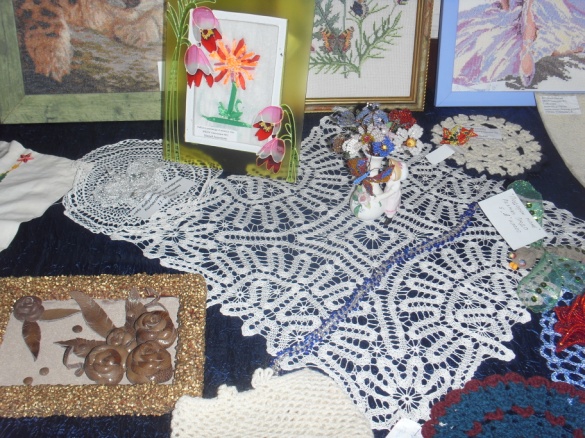 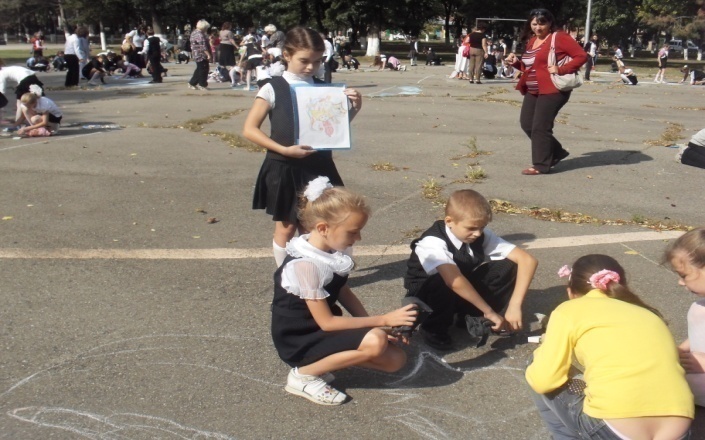 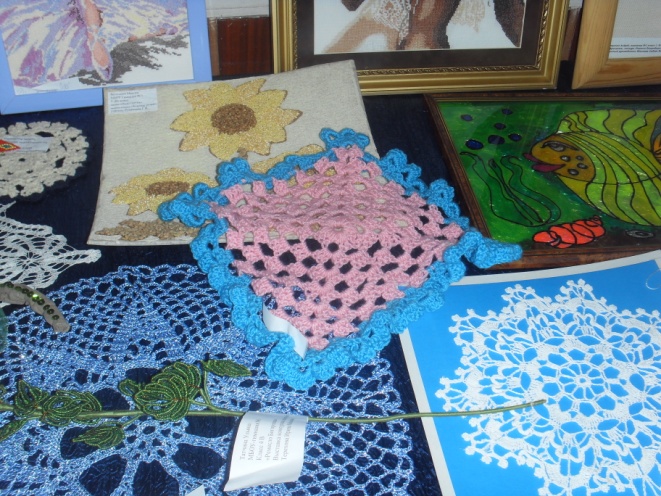 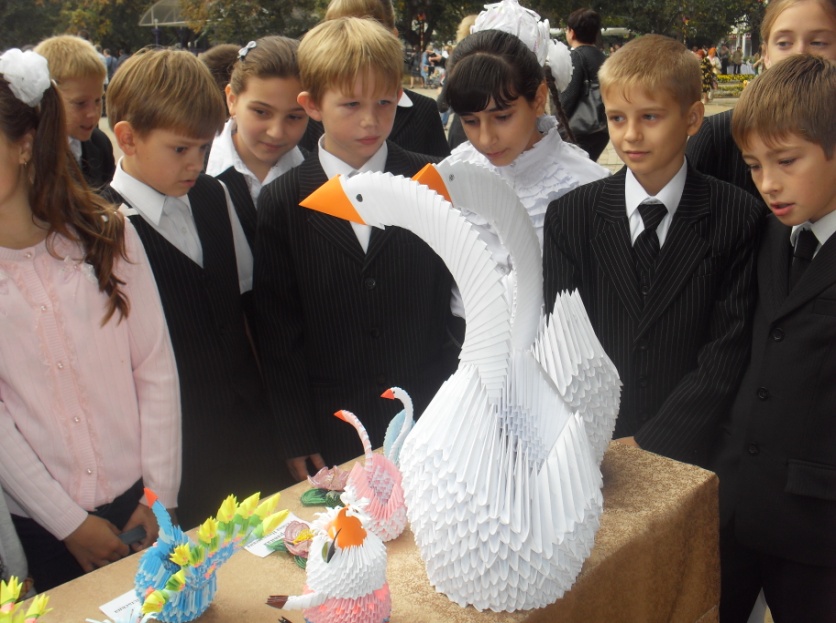 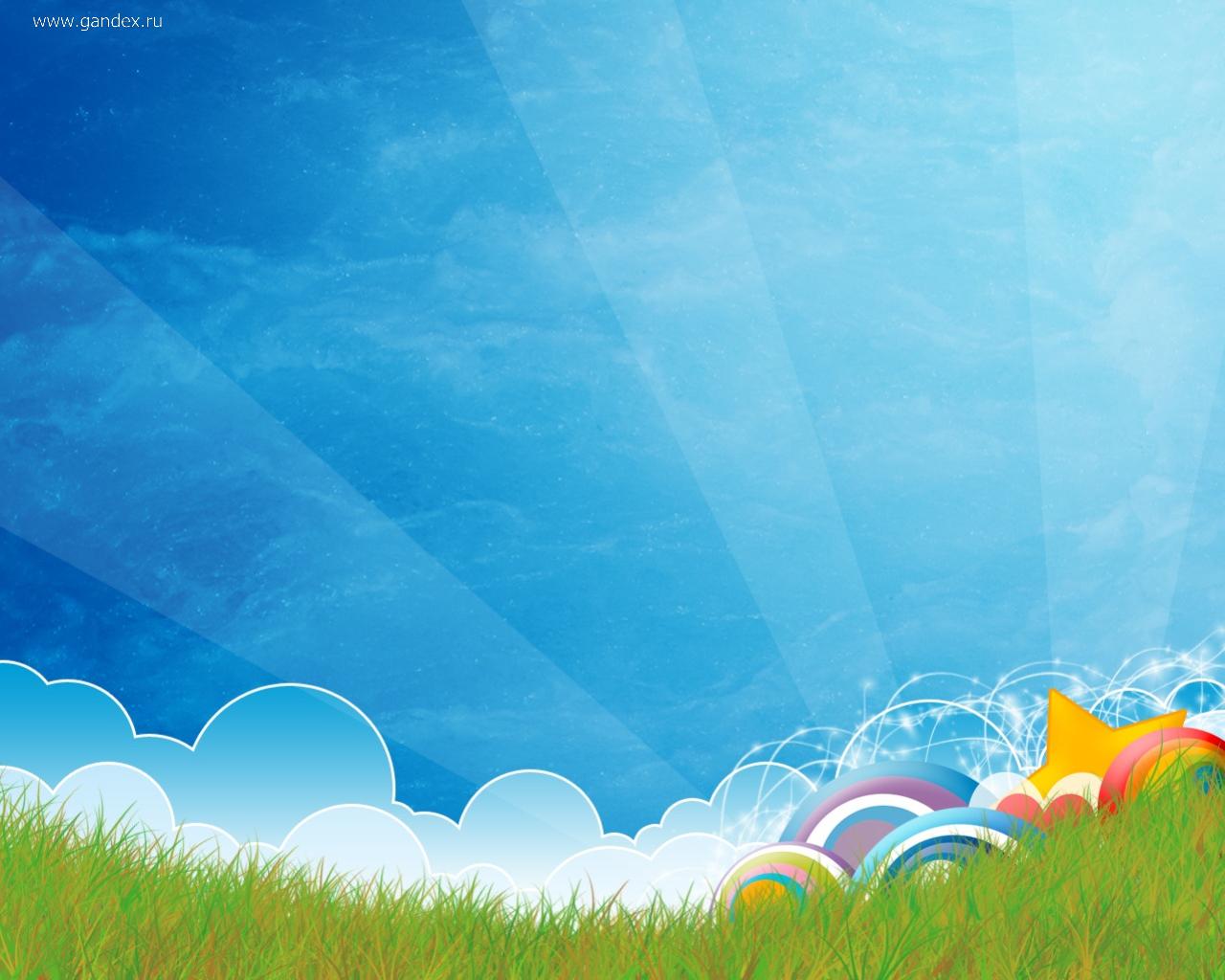 4   Формирование ценностного отношения к здоровью и здоровому образу жизни.
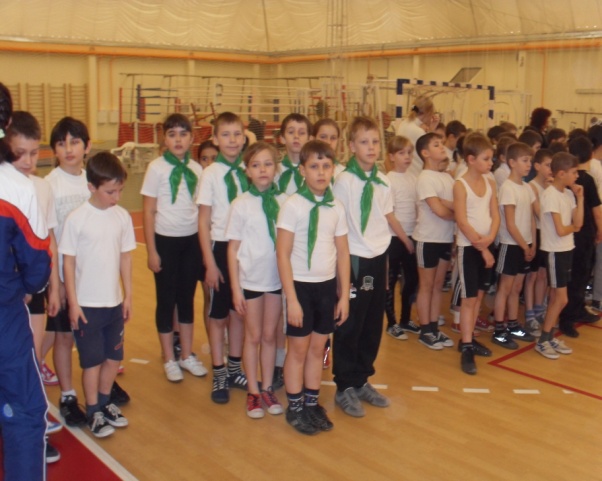 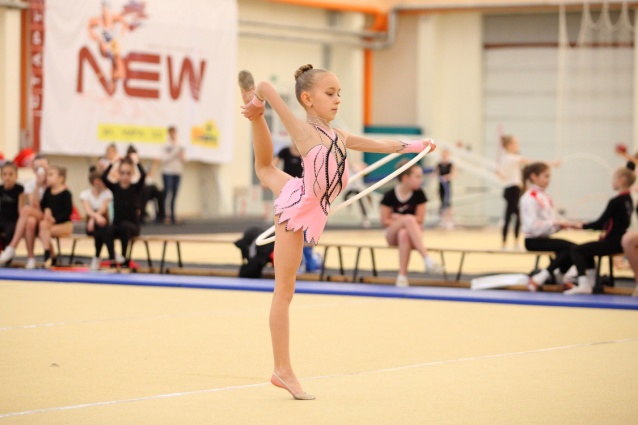 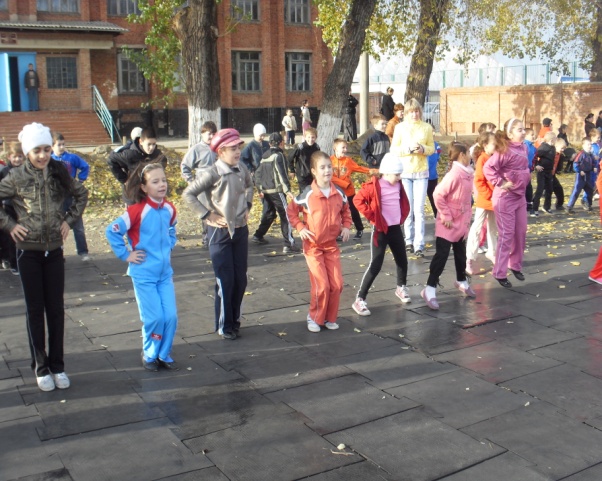 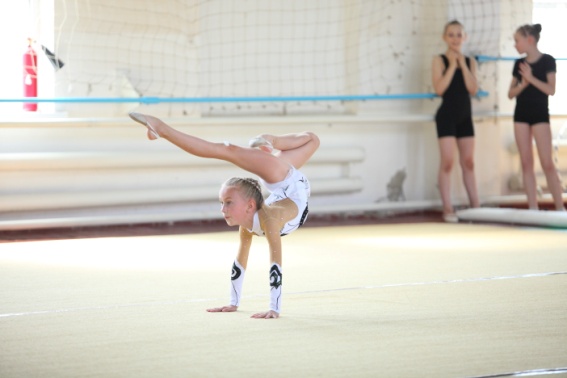 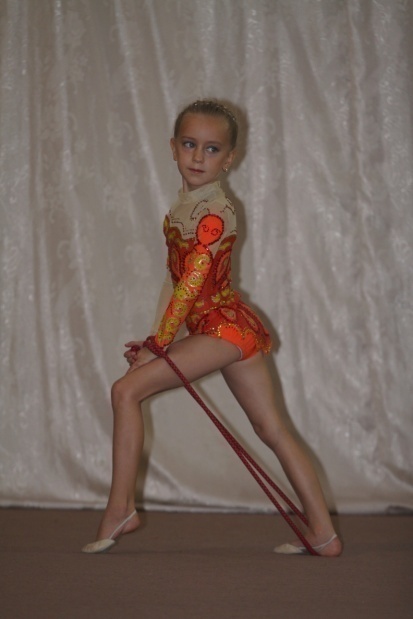 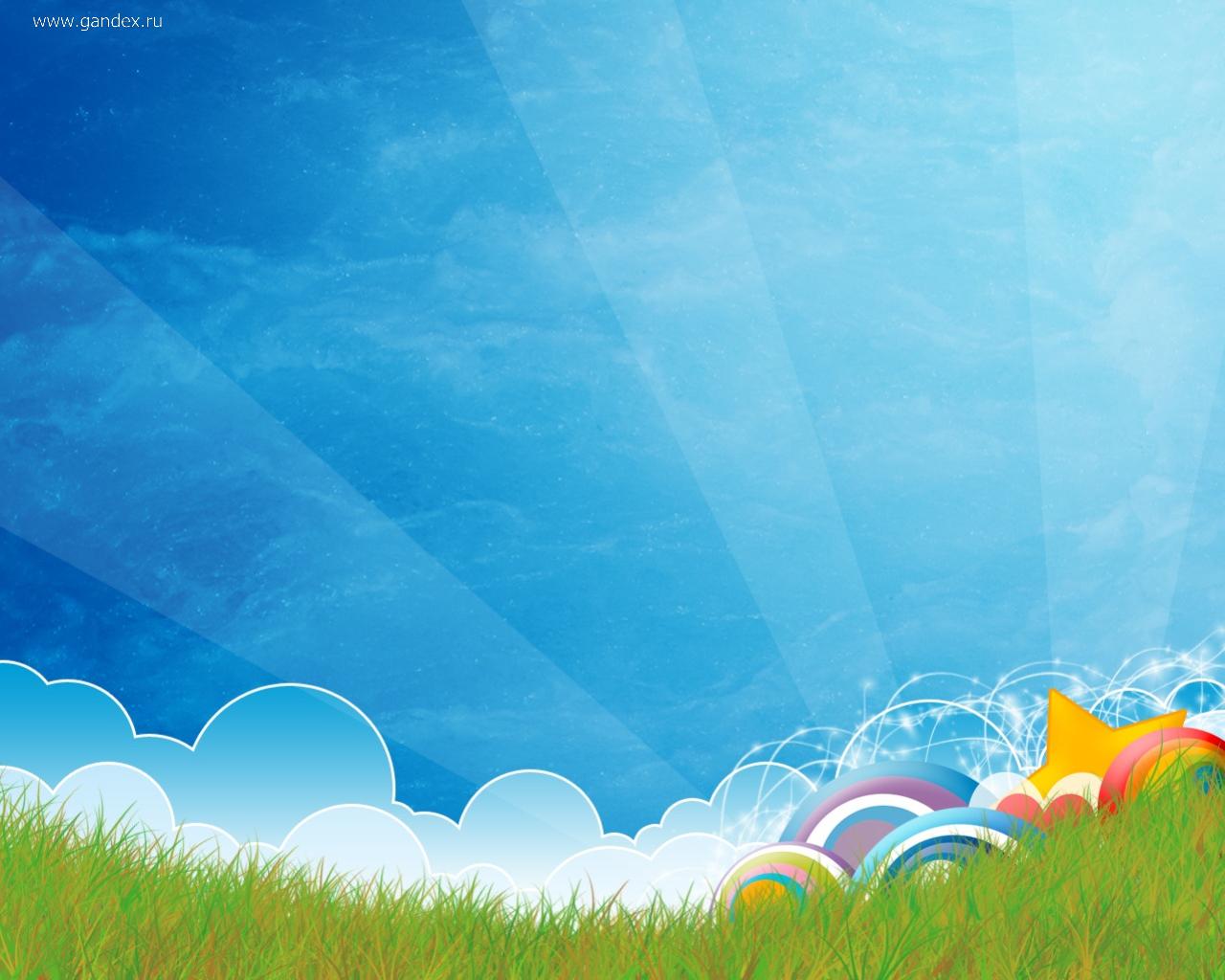 6.    Воспитание ценностного отношения к прекрасному, формирование представлений об эстетических идеалах и ценностях (эстетическое воспитание).
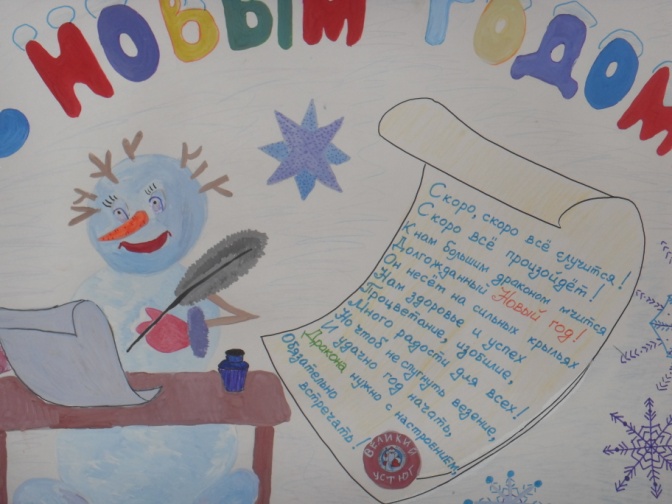 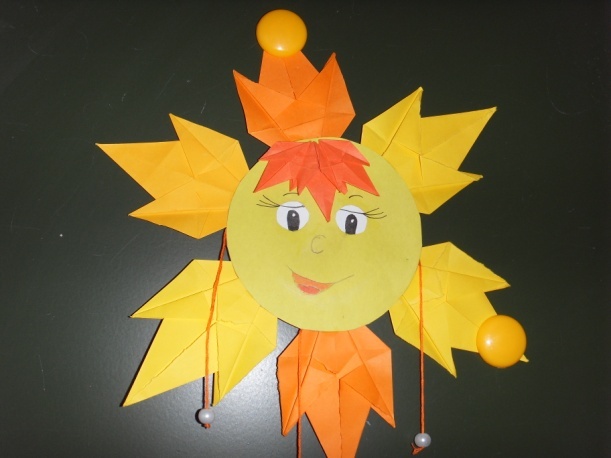 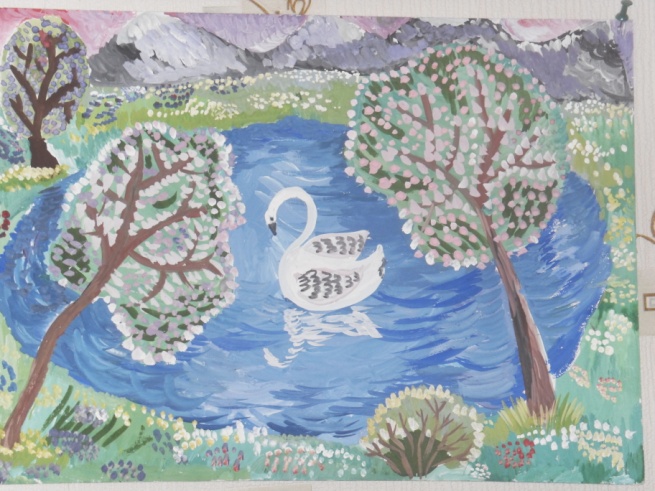 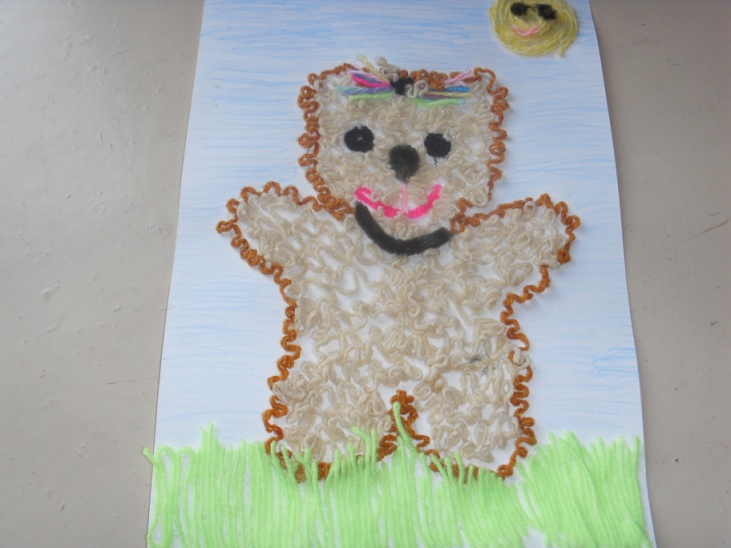 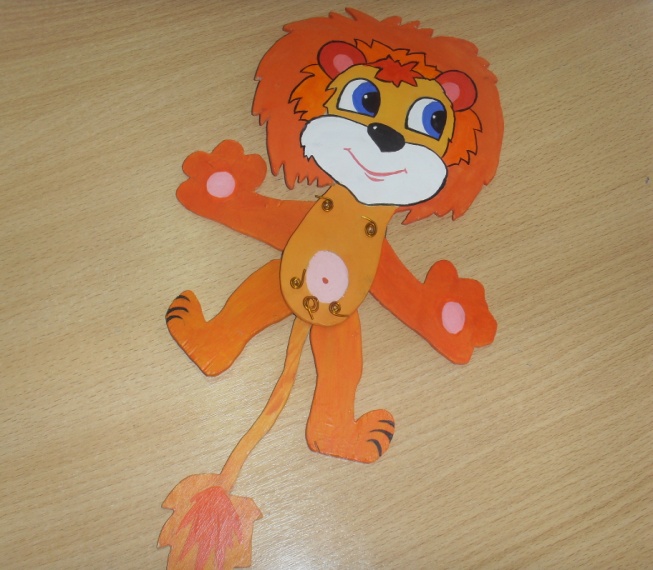 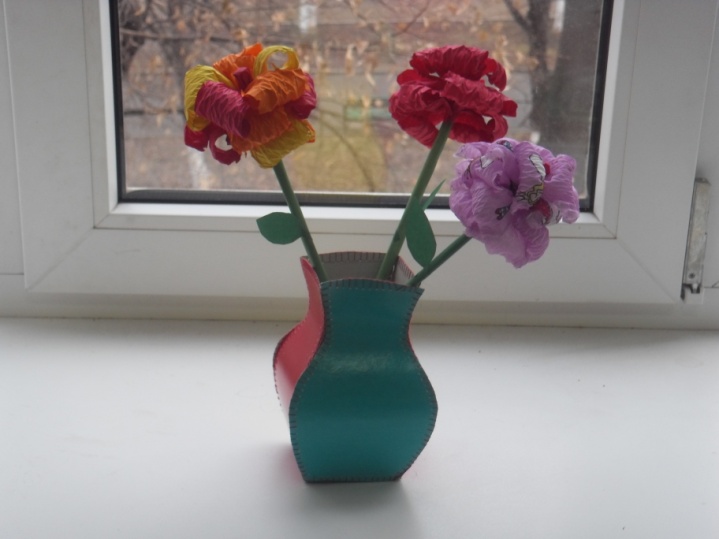